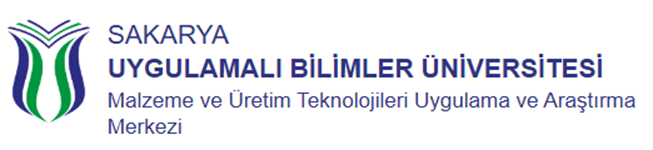 TUNÇAĞ CİHANGİR ŞENMetalurji ve Malzeme MühendisiÜNİVERSİTE ÖĞRENCİLERİ İLE BULUŞUYOR-SAKARYA
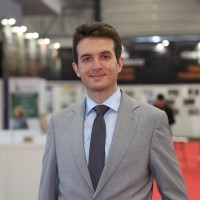 TÜDÖKSAD-Döküm Endüstrisi
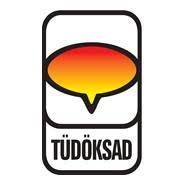 Dökümün Önemi  ve Uygulamaları 
Türkiye’de ve Dünyada Döküm Endüstrisinde Gelişmeler
Kariyer Yolculuğunda: Döküm Mühendisleri için Öneriler, Fırsatlar

14 Mayıs 2025-
SUBU-TEKNOLOJİ FAKÜLTESİ
12.00-14.00,  T1 BLOK 302
TUNÇAĞ CİHANGİR ŞEN

TÜDÖKSAD GENEL SEKRETERİ
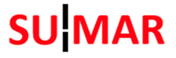 SAKARYA UYGULAMALI BİLİMLER ÜNİVERSİTESİ
Malzeme ve Üretim Teknolojileri Uygulama ve Araştırma Merkezi